Colleague CareNational Check-in
October 29,  2020
kp
Welcome – Colleague Care National Check-in
Thank you for joining us today! We will begin momentarily.
Please keep your Mic on MUTE when you are not speaking to minimize background noise.
If you are calling from a facility phone, please do NOT put us on HOLD - we will hear your hold music or messages.
We invite you to use your video camera if you have one as we begin and when you are speaking
If you have a question or comment, please let us know by speaking or by using chat feature.
This meeting is being recorded.
The link to recording and slides will be sent to you following our Check-in.
2
kp
Today’s Agenda
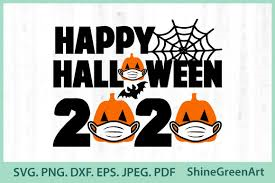 3
©2019 Trinity Health
ReflectionMario BrunettaVice President, Mission IntegrationTrinity Health System Office
4
Reflection
You can tell when a trip is long because you start setting goals to make your progress….  Maybe it is a sign of fatigue, but I believe many of us are counting days now and watching for a new year.  But I would tell you one thing:  if I had to live through this long march through COVID-19, I could not ask for anything better than to make the trip with you.  Seeing you here each day has kept me going.  Just when I thought I was ready to sit down and give up, I would catch a glimpse of you helping others along the way and I would regain my strength.  I know we will make it because you are showing the way.  Not by counting days, but by caring for those around you.  You embody an ancient truth known to any spiritual traveler:  It is not how far we walk on our own, but how well we walk together that matters.
(Adapted from Steven Charleston)
5
©2020 Trinity Health, All Rights Reserved
Opening CommentTom PetersonChief Safety Officer
6
Opening Comment
Thank you for your commitment to colleague well-being
Over 10,000 1:1 Resiliency Rounding interactions so far!
Emergence Team 7 – focus on Safety and Zero Harm
Colleague Care task force positioned as sub-team
Welcome new Task Force member!
Rachel Handler, Executive Director, Behavioral Health and Rehabilitation, St. Peter’s Health Partners
Introduce our guest speakers
7
Featured TopicPhysician Resiliency
8
Our guests today…
Reverend and Dr. Kirtley Yearwood
Holy Cross, Silver Spring, MD






Resiliency Rounding for Physicians
Dr. Milene Argo
St. Mary’s Medical Group, Athens, GA








My Journey Toward Resilience
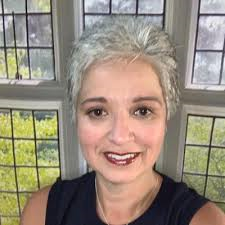 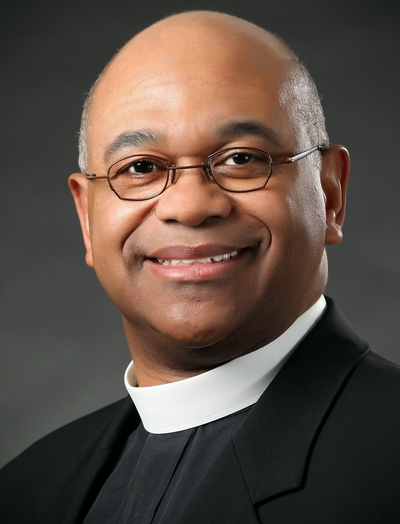 VA
Task Force Updates:Physician Wellness
10
[Speaker Notes: Appreciation to team for their positivity, focus, engagement during the pandemic and throughout our OE and WPHRA transformation.  Reference $600 Appreciation Award coming in November.]
Communications: Upgraded Colleague Care website
Trinity-Health.org/Colleague-Care 
National resource for all colleagues 
Now moving forward with enhancements 
Updating from single page to microsite, Inspired by the National Health Ministries’ resource
Your insight is needed and appreciated as we define content 
By 11/6, you’ll receive email with information and survey link to provide feedback 
Expected site launch date: no later than 12/1
11
©2020 Trinity Health, All Rights Reserved
Resource Reminder!
All-colleague facing page:
https://www.trinity-health.org/colleague-care/

Colleague Care Team page: 
https://www.trinity-health.org/covid-19-resources/find-a-resource/colleague-care-leader-resources/
12
Miscellaneous Notes…
Link to recording and slide deck from Dr. Bryan Sexton’s October 28 Webinar on Bite-Sized Coping for Physicians and Providers
https://trinity-healthevents.webex.com/trinity-healthevents/lsr.php?RCID=8cf2630a6792b8fcea310fca4d43cef6 
Password  hVCPSMj9

Colleague Care Notes – moving to bi-monthly cadence
Next Colleague Care National Check-in: November 17
Reminder to let your liaison know or reach out to Becky Hoerner with any updates to AE and Coordinator roles
13
kp
Open ForumQ&A
14
Appreciation and Adjourn
15